EcclesiologySession 2
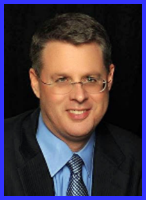 Dr. Andy Woods

Senior Pastor – Sugar Land Bible Church
President – Chafer Theological Seminary
Areas of Systematic Theology
Prolegomena – Introduction
Theology – Study of God
Christology – Study of Christ
Pneumatology – Study of the Holy Spirit
Anthropology – Study of Man
Hamartiology – Study of sin
Soteriology – Study of salvation
Angelology – Study of angels
Ecclesiology – Study of the Church
Eschatology – Study of the end
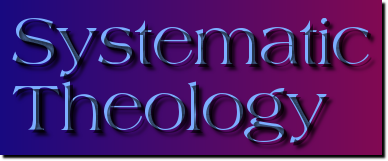 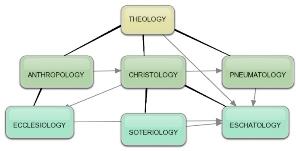 Ecclesiology Overview
Definition
Universal vs. local
Word pictures
Origin
Israel – Church differences
Intercalation
Purposes
Activities
Government
Officers
Ordinances
Purity
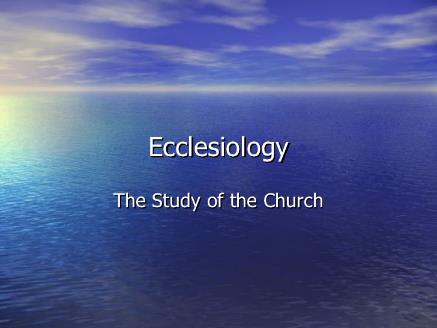 Ecclesiology Overview
Definition
Universal vs. local
Word pictures
Origin
Israel – Church differences
Intercalation
Purposes
Activities
Government
Officers
Ordinances
Purity
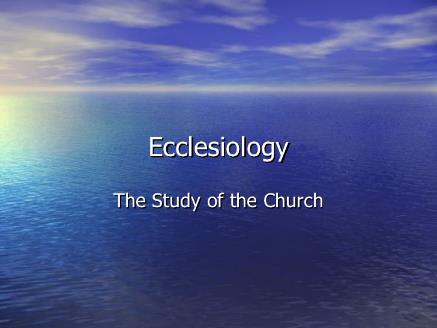 Definition of Ecclesiology
Ekklēsía (ἐκκλησία)
ĕk (ἐκ) / kaleo (καλέω)
Acts 15:14
Logos
1 Cor 10:32
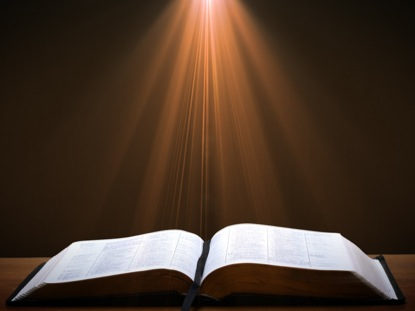 1 Corinthians 10:32 (NASB)
“Give no offense either to Jews or to Greeks or to the church of God.”
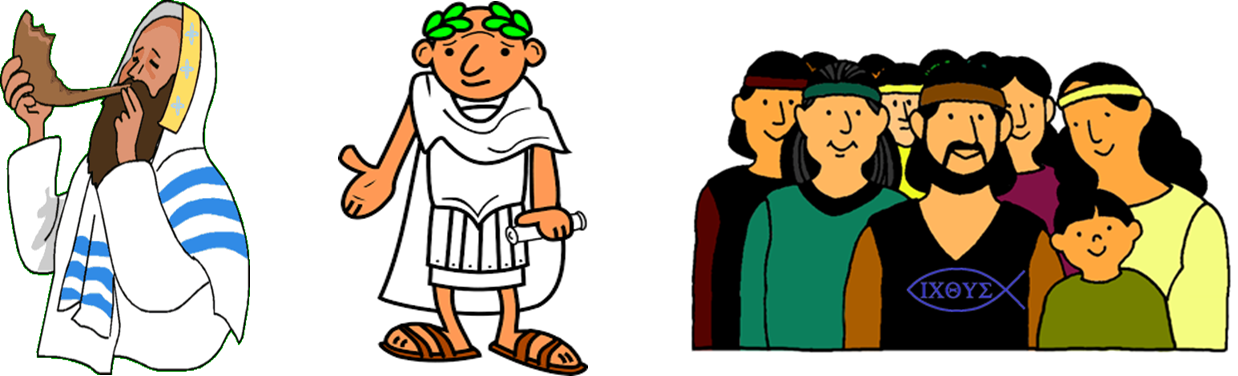 The Definition of the Church
All (both Jew & Gentile) who have trusted in the very Messiah rejected by first-century national Israel (Gal. 3:28; Rom. 10:19; Eph. 2:14)
Intercalation
Does not fulfill Israel’s purposes
Ecclesiology Overview
Definition
Universal vs. local
Word pictures
Origin
Israel – Church differences
Intercalation
Purposes
Activities
Government
Officers
Ordinances
Purity
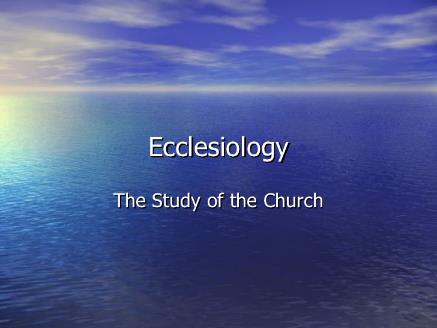 Ephesians 1:20-22 (NASB)
20 “which He brought about in Christ, when He raised Him from the dead and seated Him at His right hand in the heavenly places, 21 far above all rule and authority and power and dominion, and every name that is named, not only in this age but also in the one to come. 22 And He put all things in subjection under His feet, and gave Him as head over all things to the church”
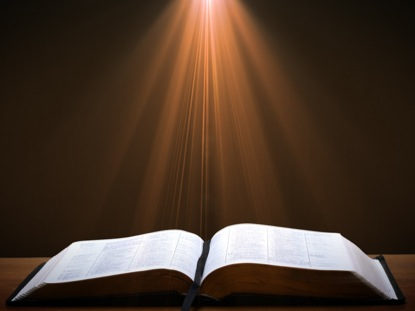 Ecclesiology Overview
Definition
Universal vs. local
Word pictures
Origin
Israel – Church differences
Intercalation
Purposes
Activities
Government
Officers
Ordinances
Purity
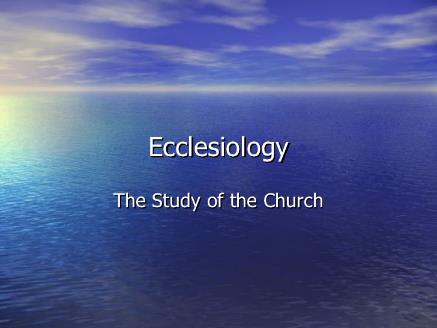 Universal Church Word Pictures
Shepherd/sheep – John 10:16; Acts 20:28; Heb 13:20; 1 Pet 5:2-4
Head/body – Rom 12:5; 1 Cor 12:12-13; Eph 1:22-23
Bride/groom – Eph 5:22-33; 2 Cor 11:2-3
Temple – 1 Cor 3:16-17; Eph 2:19-22; Gal 6:10
High priest/priesthood – Heb 4:14-15; 1 Pet 2:5-9; Rev 1:6
Pillar of truth – 1 Tim 3:15
Vine and branches – John 15:1-8
Universal Church Word Pictures
Shepherd/sheep – John 10:16; Acts 20:28; Heb 13:20; 1 Pet 5:2-4
Head/body – Rom 12:5; 1 Cor 12:12-13; Eph 1:22-23
Bride/groom – Eph 5:22-33; 2 Cor 11:2-3
Temple – 1 Cor 3:16-17; Eph 2:19-22; Gal 6:10
High priest/priesthood – Heb 4:14-15; 1 Pet 2:5-9; Rev 1:6
Pillar of truth – 1 Tim 3:15
Vine and branches – John 15:1-8
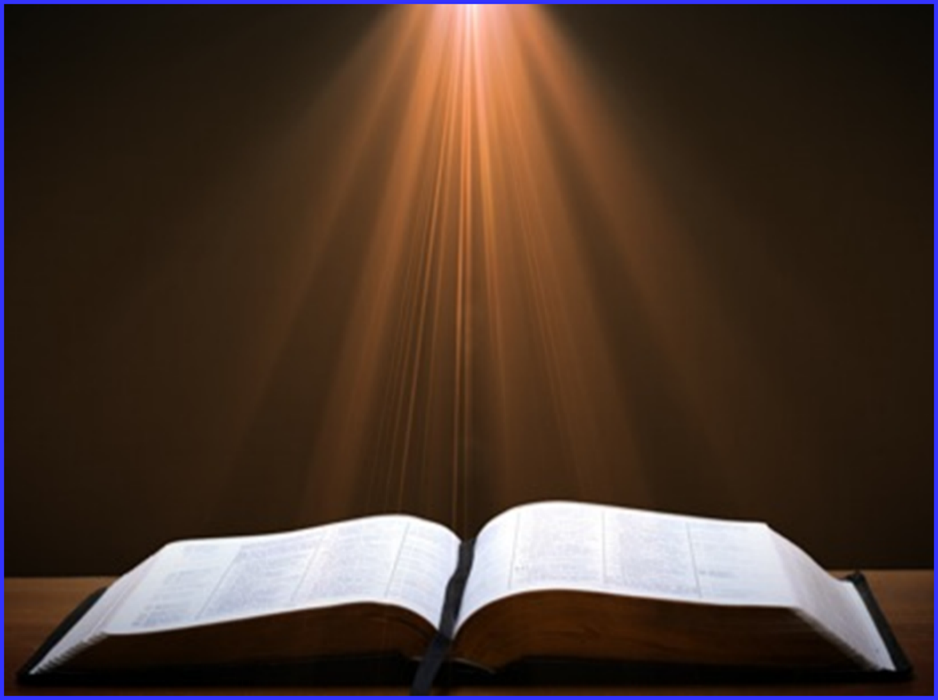 2 Cor. 11:2-3
Betrothal Period
“ For I am jealous for you with a godly jealousy; for I betrothed you to one husband, so that to Christ I might present you as a pure virgin. But I fear, lest somehow, as the serpent deceived Eve by his craftiness, so your minds may be corrupted by from the simplicity that is in Christ.”
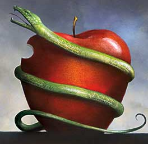 Universal Church Word Pictures
Shepherd/sheep – John 10:16; Acts 20:28; Heb 13:20; 1 Pet 5:2-4
Head/body – Rom 12:5; 1 Cor 12:12-13; Eph 1:22-23
Bride/groom – Eph 5:22-33; 2 Cor 11:2-3
Temple – 1 Cor 3:16-17; Eph 2:19-22; Gal 6:10
High priest/priesthood – Heb 4:14-15; 1 Pet 2:5-9; Rev 1:6
Pillar of truth – 1 Tim 3:15
Vine and branches – John 15:1-8
Universal Church Word Pictures
Shepherd/sheep – John 10:16; Acts 20:28; Heb 13:20; 1 Pet 5:2-4
Head/body – Rom 12:5; 1 Cor 12:12-13; Eph 1:22-23
Bride/groom – Eph 5:22-33; 2 Cor 11:2-3
Temple – 1 Cor 3:16-17; Eph 2:19-22; Gal 6:10
High priest/priesthood – Heb 4:14-15; 1 Pet 2:5-9; Rev 1:6
Pillar of truth – 1 Tim 3:15
Vine and branches – John 15:1-8
Spiritual Sacrifices
Body – Rom 12:1
Praise – Heb 13:15
Good works – Philip 2:17
Financial giving – Heb 13:16
Universal Church Word Pictures
Shepherd/sheep – John 10:16; Acts 20:28; Heb 13:20; 1 Pet 5:2-4
Head/body – Rom 12:5; 1 Cor 12:12-13; Eph 1:22-23
Bride/groom – Eph 5:22-33; 2 Cor 11:2-3
Temple – 1 Cor 3:16-17; Eph 2:19-22; Gal 6:10
High priest/priesthood – Heb 4:14-15; 1 Pet 2:5-9; Rev 1:6
Pillar of truth – 1 Tim 3:15
Vine and branches – John 15:1-8
CONCLUSION
Ecclesiology Overview
Definition
Universal vs. local
Word pictures
Origin
Israel – Church differences
Intercalation
Purposes
Activities
Government
Officers
Ordinances
Purity
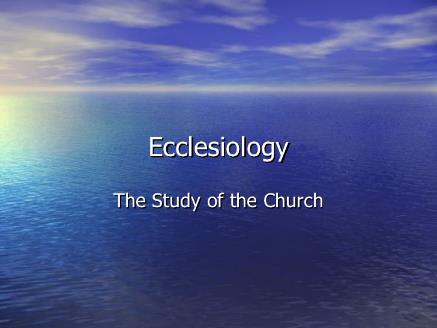